שת"פ עם גרמניהבמדעי הרוח
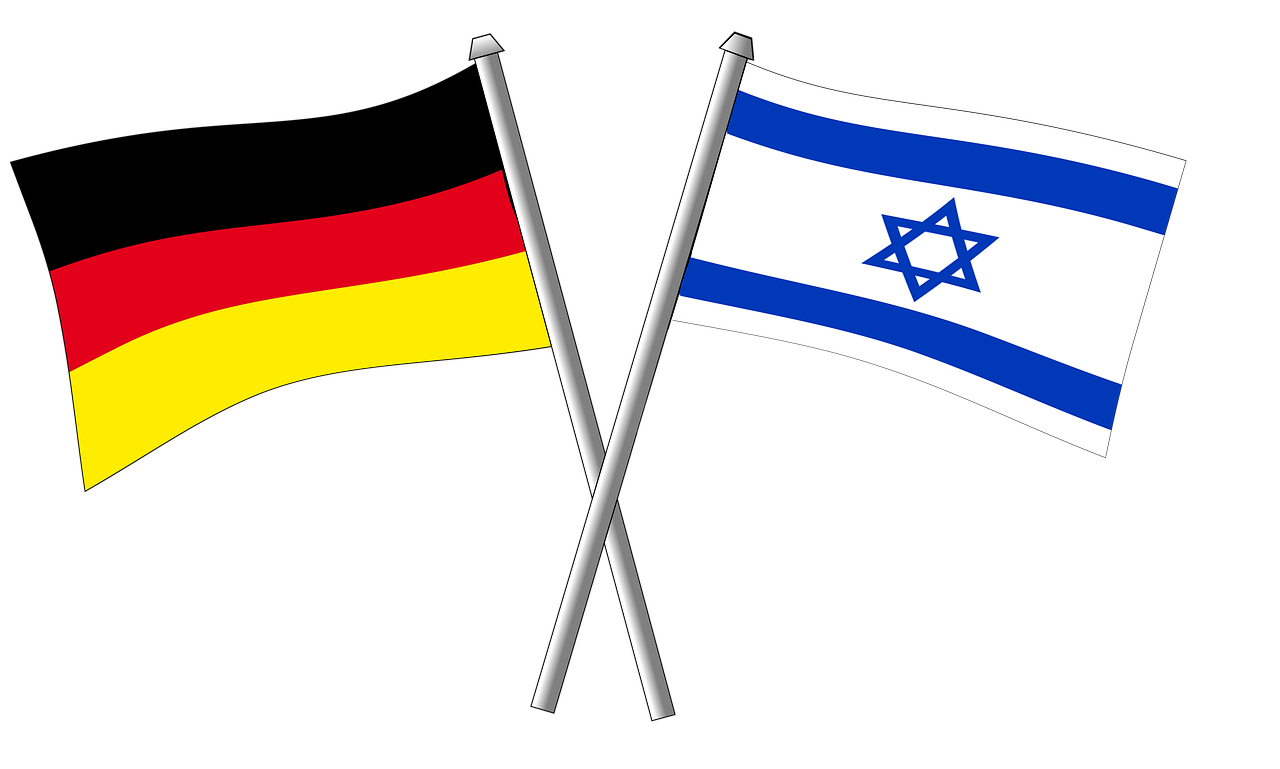 GIF-German Israel foundation
תכניות הקרן היו בהקפאה של שנה בעקבות רה ארגון 
עדכונים במהלך השנה 
www.gif.org.il
- מענקים אישייםDFG-קרן מחקר גרמנית
- ניתן להגיש בכל התחומים
- סכום המענק כ- 300,000יורו
- משך המענק – 3 שנים
- מועד הגשה- כל השנה 
- ההגשה היא באמצעות החוקר הגרמני 
- ניתן להגיש הארכה ל 3 שנים נוספות
אפשרות למענק טריליטראלי עם שותף מירדן או הרשות הפלשתינאית
https://www.dfg.de/en/research_funding/programmes/international_cooperation/middle_east_collaboration/index.html
DFG-DIPGerman-Israeli Project Cooperation
כל התחומים
תקופת מענק ל 5 שנים
סכום המענק 1,655,000 יורו
מספר הגשות לקרן- שתי בקשות מכל מוסד (סה"כ 14 הצעות)
תהליך ההגשה :
שלב מקדמי – הצעה פרילימנרית לועדה של רשות המחקר עד ה 11.10.20
תהליך שיפוט – ההצעות נשלחות לשופטים בחו"ל
הודעה על שתי ההצעות שעלו לשלב ההצעה המלאה-סוף דצמבר 2020
מועד ההגשה להצעה המלאה – 31.03.21
תשובות  הקרן- אוקטובר 2021
תחילת הפרוייקט – ינואר 2022
https://www.dfg.de/formulare/15_20e/15_20e.pdf
DFG – International collaboration
-  תמיכה בחוקרים גרמנים במסגרת שת"פ - כתיבה משותפת של הצעות מחקר,  סדנאות, כנסים...
- משך התמיכה- עד 3 חודשים
- עלויות מכוסות- כרטיס טיסה , 105-160יורו עלות שהיה ליום או עלות חודשית בהתאם למעמדו של החוקר  
https://www.dfg.de/en/research_funding/programmes/international_cooperation/initiation_international_collaboration/index.html
Volkswagen foundationIsrael-Lower Saxony
תמיכה במדעי הרוח והחברה אחת ל 3 שנים
מועד ההגשה הקרוב –ישלח עדכון בראשית 2021
סכום המענק – 300,000 יורו
רשימת אוניברסיטאות בסקסוניה התחתונה- https://en.wikipedia.org/wiki/Category:Universities_and_colleges_in_Lower_Saxony
https://www.volkswagenstiftung.de/en/funding/our-funding-portfolio-at-a-glance/nieders%C3%A4chsisches-vorab-research-cooperation-lower-saxony-%E2%80%93-israel
Volkswagen foundationinitiatives
Support for Projects Combining and Synergizing Qualitative-Hermeneutical and Digital Approaches
-תמיכה בסדנאות 
- 60 משתתפים
-מימון שהיה  בגרמניה 
תחומי מחקר -
language and literature studies, history, philosophy, history of law and comparative law, art history, musicology) who work in equitable cooperation with partners in the areas of digital humanities or informatics.
מועד הגשה- כל השנה
Gerda-henkel
- בתחומים: היסטוריה, פרה היסטוריה , אמנות, לימודי האיסלם, ארכיאולוגיה ,היסטוריה של המשפט, היסטוריה של המדע .
- יתרון לשת"פ עם חוקר גרמני 
סכום המענק- 25,000 יורו
מועד הגשה : 24.11.20 
התחלת מחקר: מאי 2021
https://www.gerda-henkel-stiftung.de/en/general-research-grants-projects?page_id=32-
Minerva-Gentner Symposia
כנס משותף שיכול להתקיים בישראל או בגרמניה
25-50 משתתפים משתי המדינות ניתן לצרף חוקרים ממדינות אחרות
שילוב של חוקרים צעירים  - דוקטורנטים ופוסט דוקטורנטים
סכום המענק- 30,000 יורו
מועד הגשה- יולי 
https://www.minerva.mpg.de/19287/gentner-symposia
Minerva Schools
כנס משותף שיכול להתקיים בישראל או בגרמניה
25-50 משתתפים משתי המדינות ניתן לצרף חוקרים ממדינות אחרות
בדגש על שילוב של חוקרים צעירים  - דוקטורנטים ופוסט דוקטורנטים
סכום המענק- 25,500 יורו
מועד הגשה- פברואר
https://www.minerva.mpg.de/18385/minerva-schools
Von HumboldtFriedrich Wilhelm Bessel awards
-  ההמלצה על מועמד באחריות החוקרים הגרמנים 
 - לא עברו 18 שנים מיום סיום הדוקטוראט
 - דגש על מצויינות האקדמית של המועמד 
 - עבד מחוץ לגרמניה ב 5 שנים האחרונות
 - סכום המענק: 45,000 יורו
-  שהיה למשך 6-12 חודשים . ניתן לחלק את התקופה .
https://www.humboldt-foundation.de/web/bessel-award.html
International Visiting Researchers at Max Planck Institutes
מיועד לחוקרים בכירים
המימון יקבע בהתאם לפעילות ,פרופיל החוקר ותקופת השהיה
הבקשה באחריות החוקר הגרמני המזמין
רשימת מכוני מקס פלנק:
https://www.mpg.de/institutes_map
Leibniz institutesInternational Visiting Scholars
- 
- מיועד לחוקרים בכירים
- יצירת קשר מקדים עם המכון הרלבנטי
-ניתן להגיש כל השנה 
-מענק נקבע בהתאם לאופי הפעילות (מלגה, שהייה...)
רשימת מכוני LEIBNIZ
https://www.leibniz-gemeinschaft.de/en/institutes/leibniz-institutes-all-lists.html
DAAD- Research Stays for University Academics and Scientists
ביקור במוסד אקדמי או מכון מחקר בגרמניה
שהייה 1-3 חודשים
מימון -2000-2,150  יורו לחודש 
הגשה דרך פורטל מקוון 
https://www.research-in-germany.org/en/research-funding/funding-programmes/daad-research-stays-for-university-academics-and-scientists.html
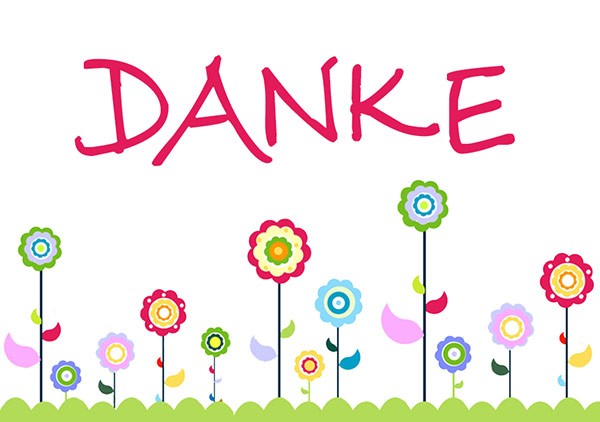